Carte Atlantique Nord : dorsale médio-océanique
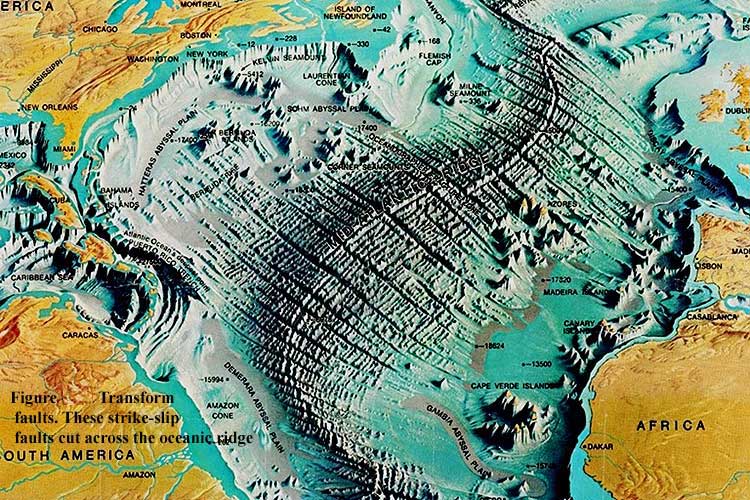 Carte relief Atlantique Nord : dorsale
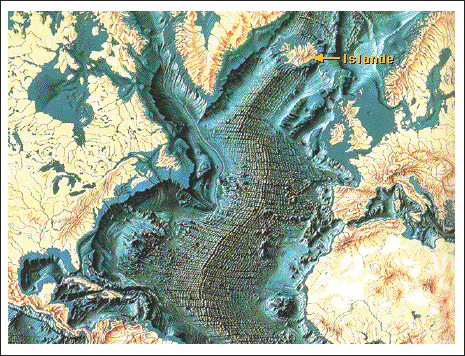 Carte relief océans : les dorsales du monde
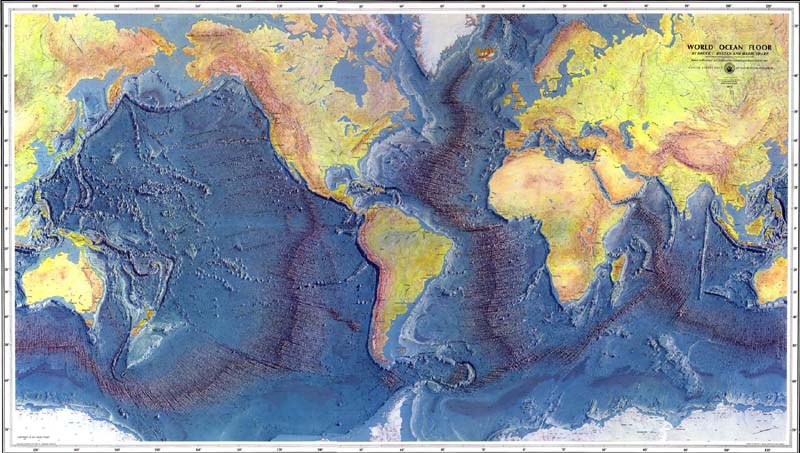 Carte relief terre et océan
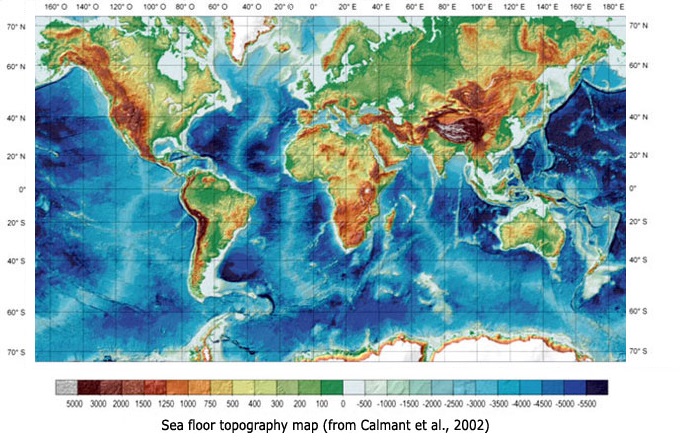